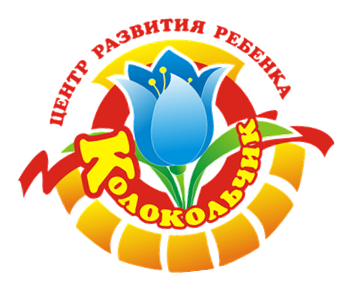 Муниципальное казённое дошкольное образовательное учреждение Центр развития ребенка -
детский сад «Колокольчик» п. Витим 
Муниципального образования «Ленский район» РС (Я)
Профессия моей мамыАвтор: Коробцева Яна 6 летРуководитель: Карелина Е.О. воспитатель первой квалификационной категории
Витим 2023 г
Введение
Я думаю какую  профессию мне выбрать?
Что мне нравится делать? Что я могу? Как я буду зарабатывать деньги? Какую пользу я смогу принести людям? 
 Очень много вопросов. Чтобы на них ответить , я решила провести исследование и побольше узнать о профессиях. А начну я изучать профессии- с профессии моей мамы.
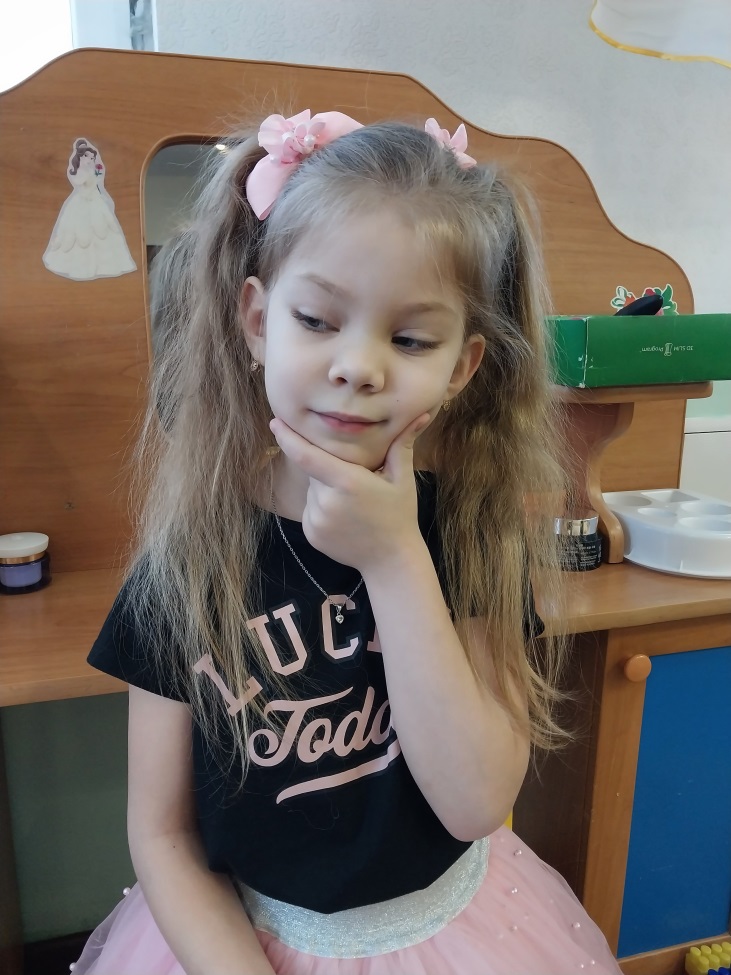 История возникновения профессии «повар»
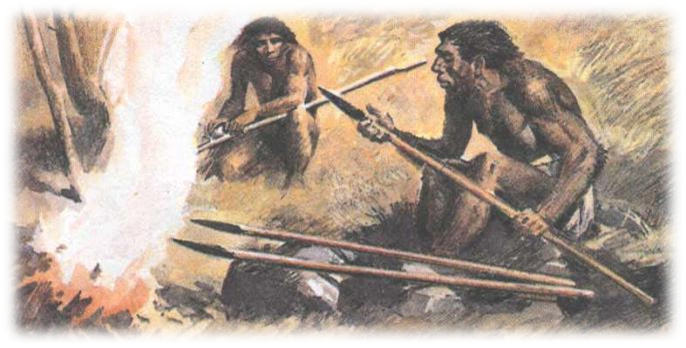 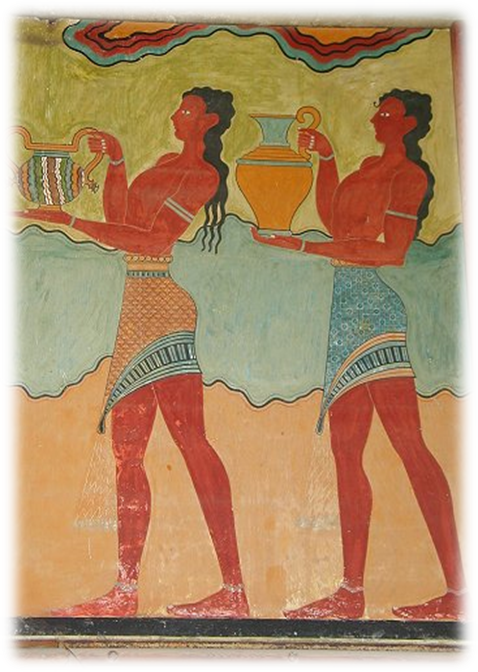 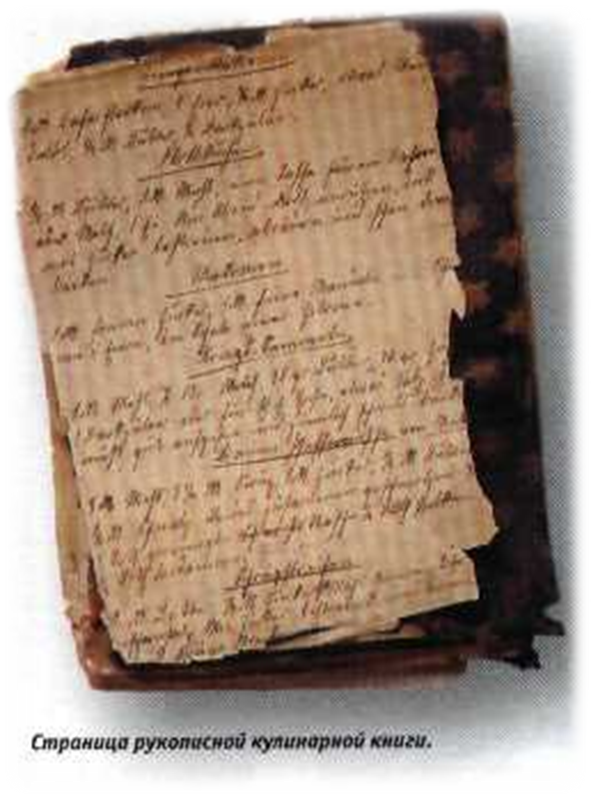 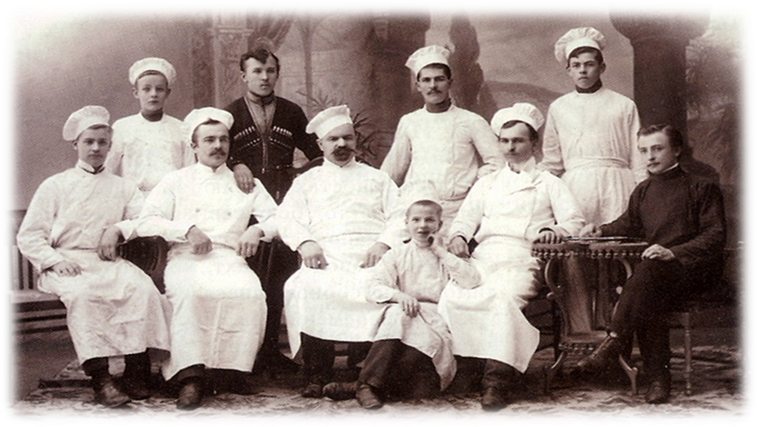 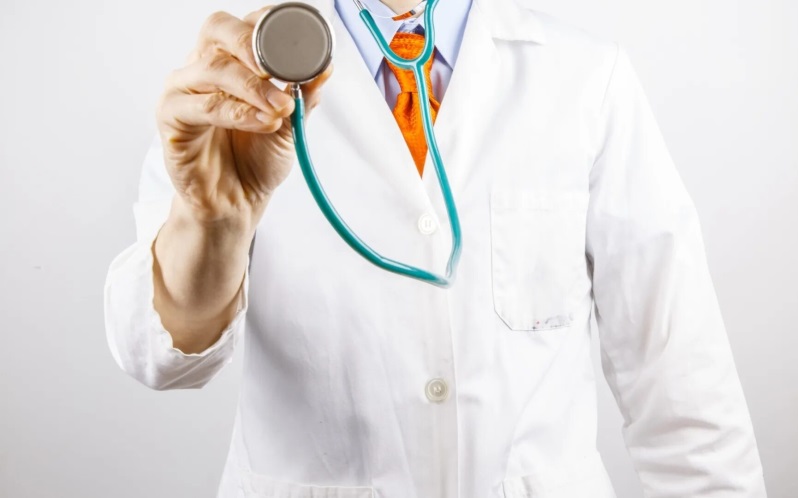 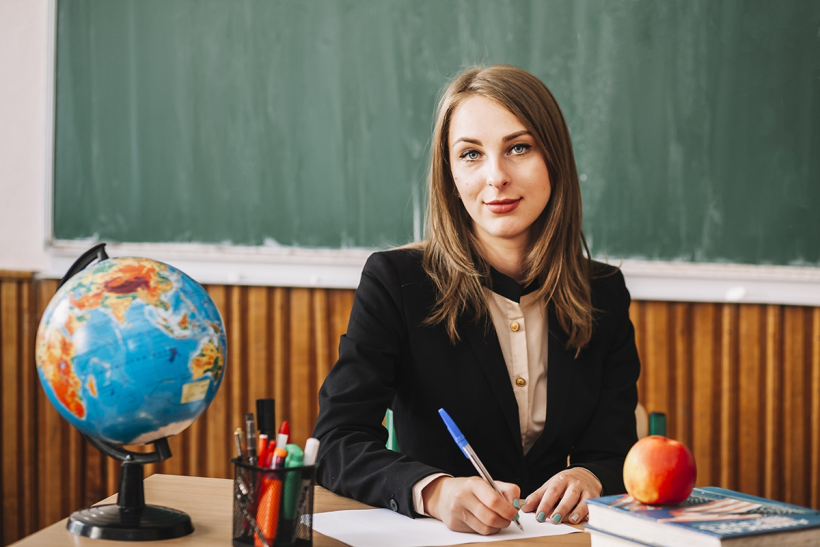 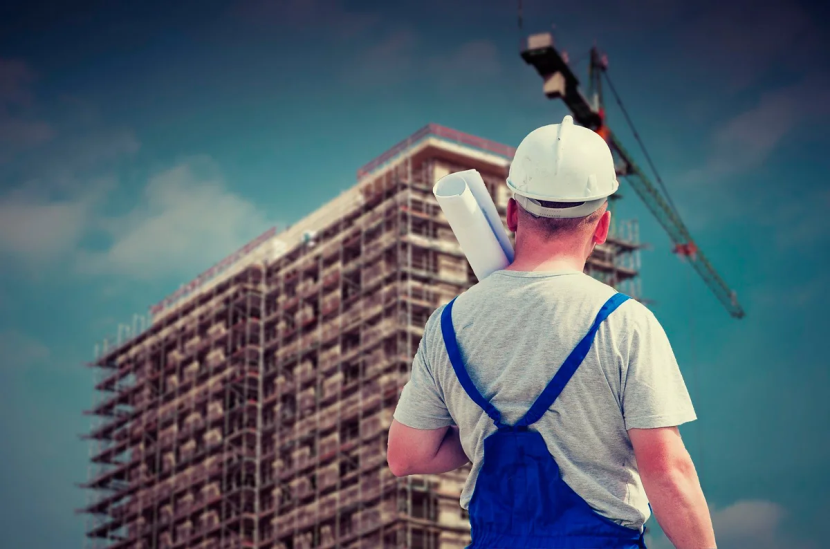 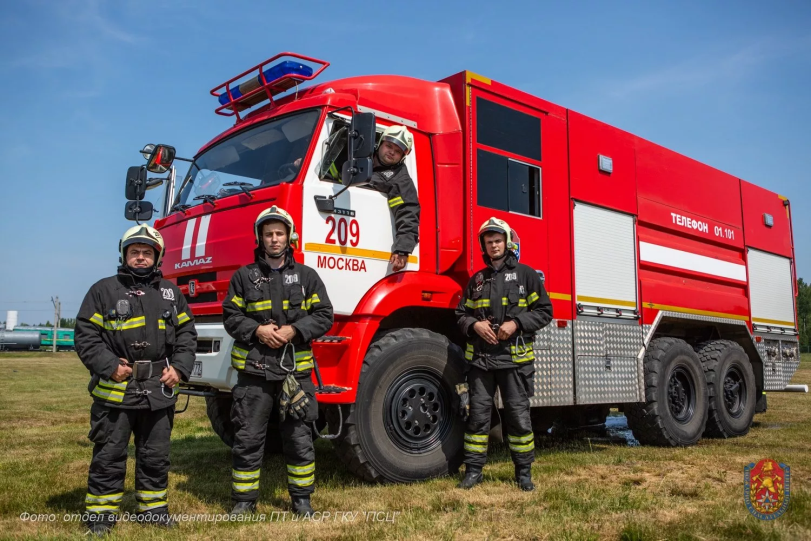 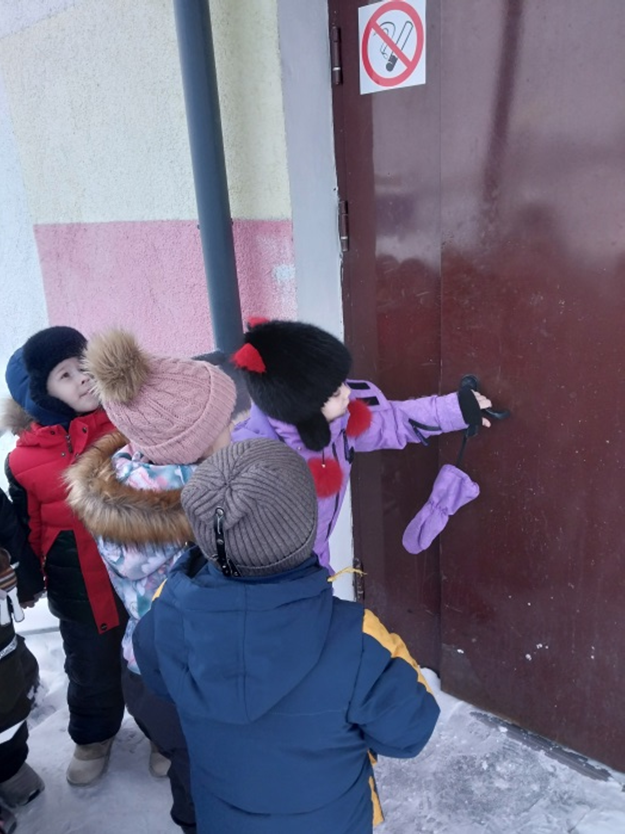 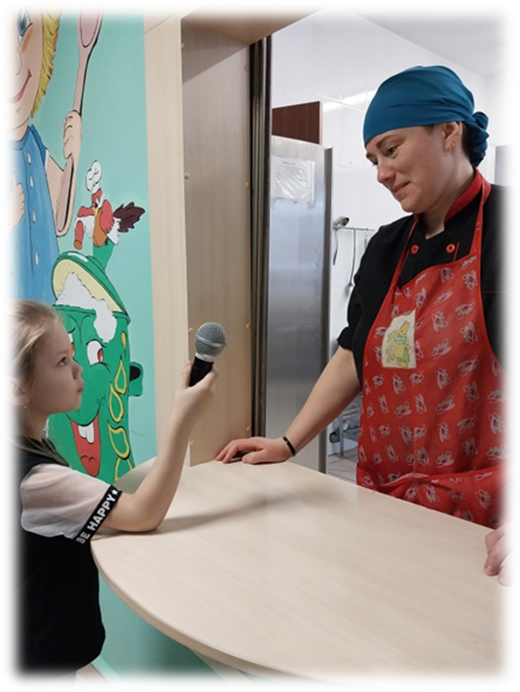 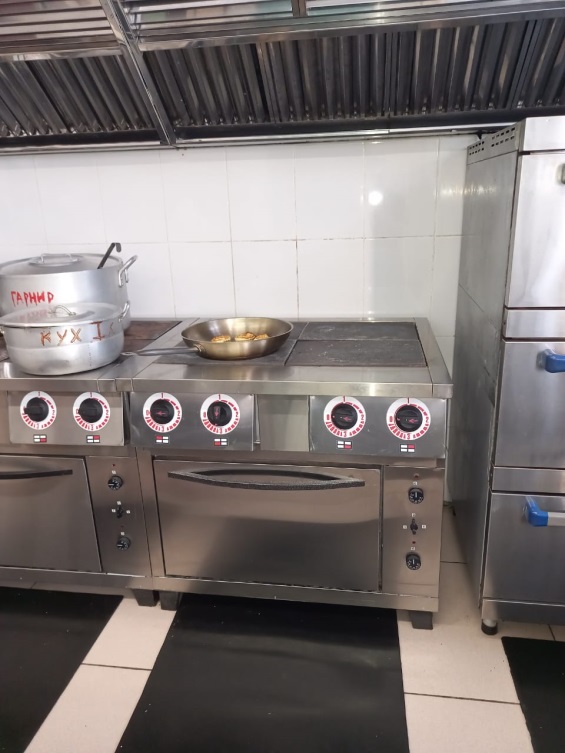 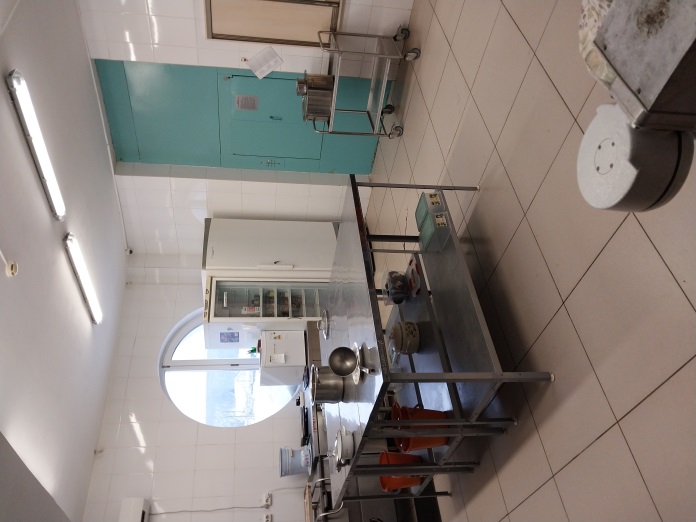 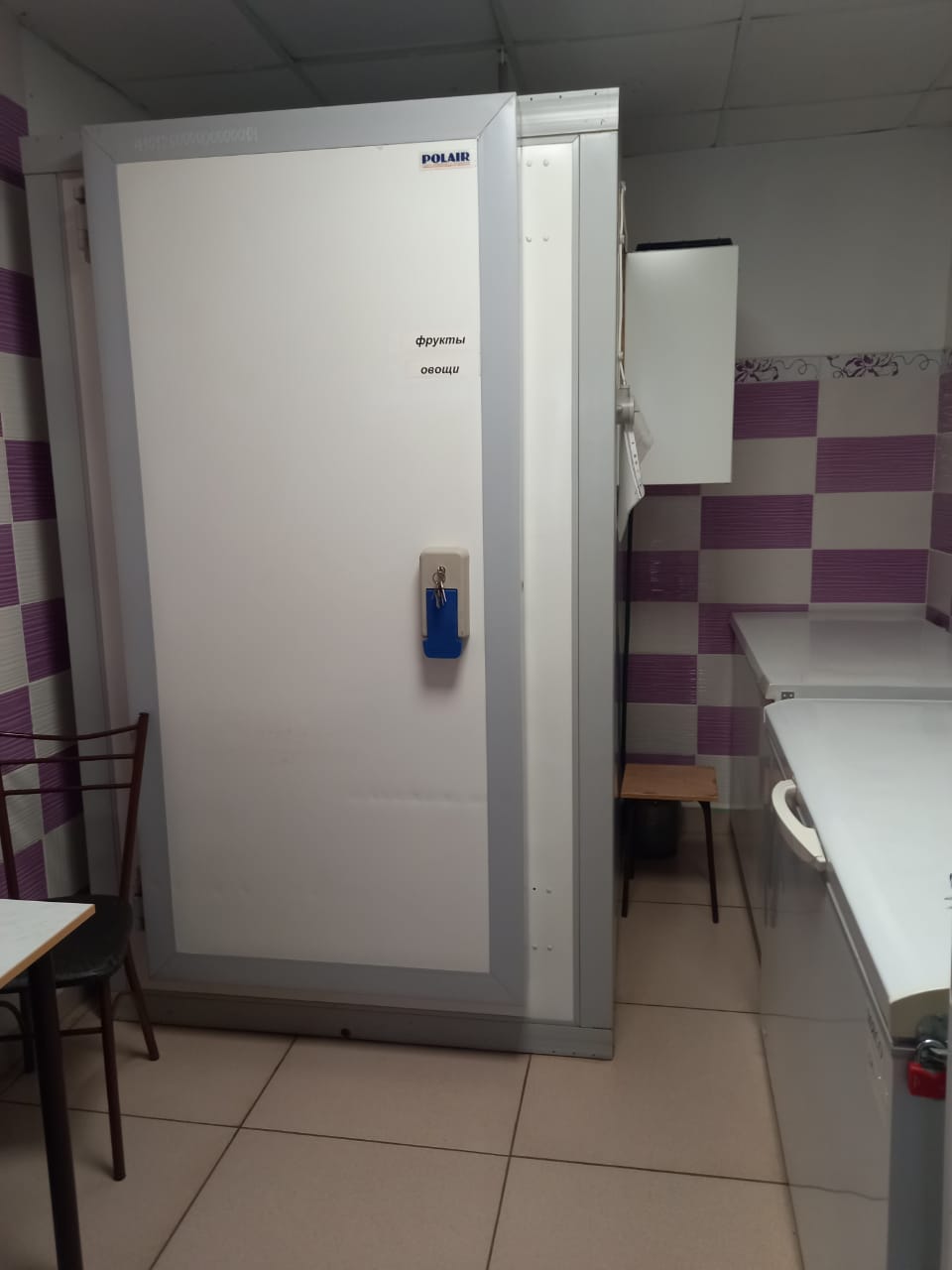 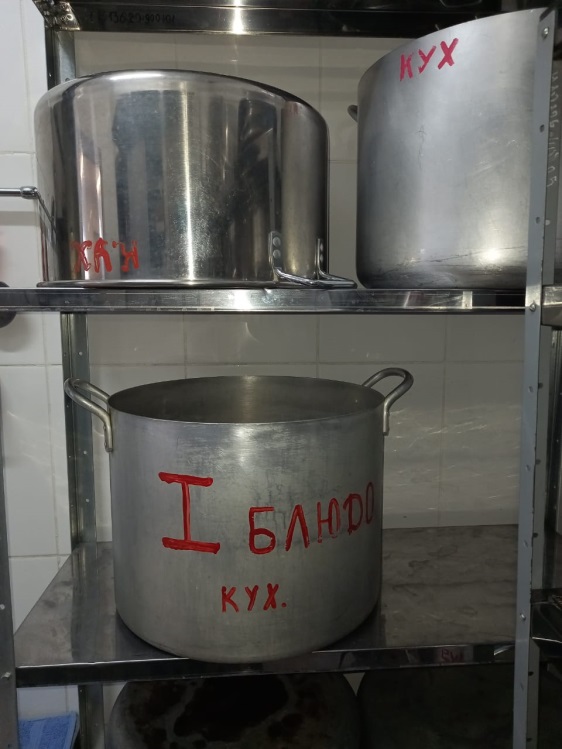 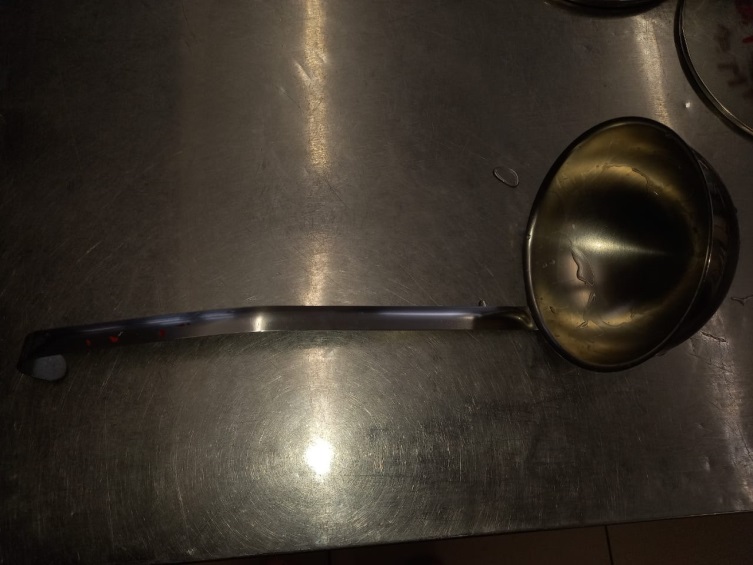 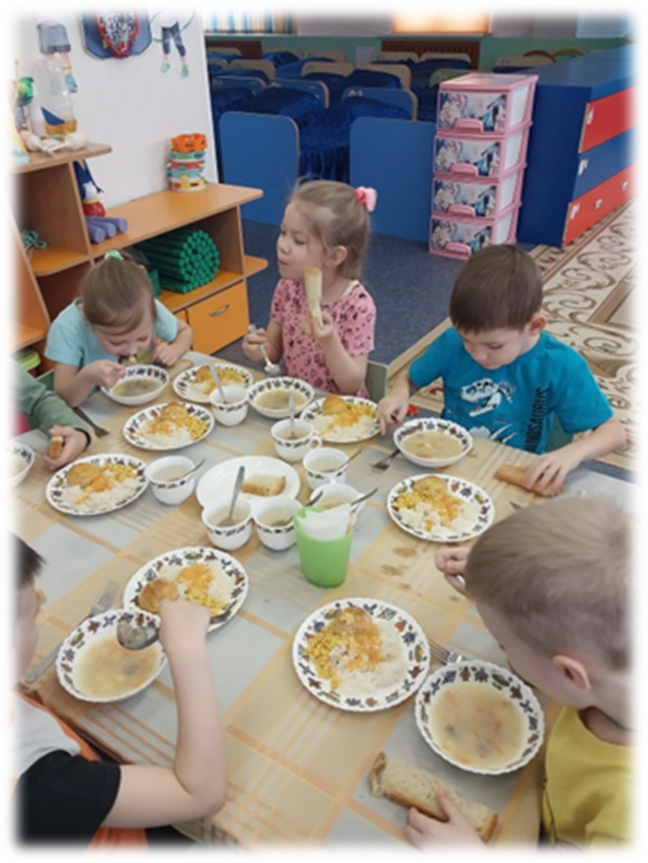 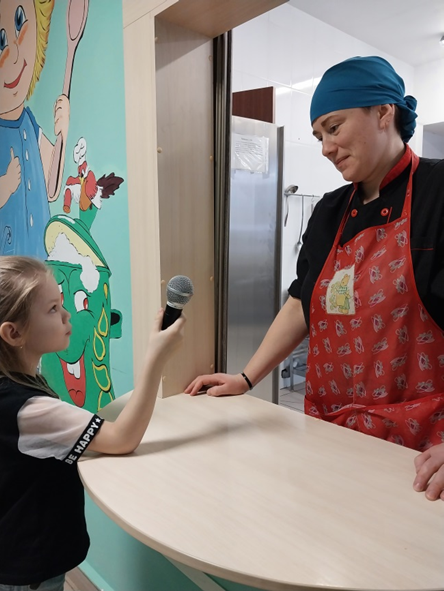 Спасибо за внимание!